Християнската църква и формирането на духовното единство в Европа
Разпространение
Разпространение
Източното православие се изповядва предимно в страните от Югоизточна Европа. Държавите от Европейския съюз, в които то е традиционно вероизповедание са България, Румъния, Гърция и Кипър.
Разпространение
Източното православие се изповядва предимно в страните от Югоизточна Европа. Държавите от Европейския съюз, в които то е традиционно вероизповедание са България, Румъния, Гърция и Кипър.
Римокатолицизмът се изповядва предимно в страните от Югозападна и Централна Европа и е традиционно вероизповедание в Италия, Испания, Португалия, Франция, Австрия, Белгия, Полша, Чехия и др.
Разпространение
Римокатолицизмът се изповядва предимно в страните от Югозападна и Централна Европа и е традиционно вероизповедание в Италия, Испания, Португалия, Франция, Австрия, Белгия, Полша, Чехия и др.
Протестантството се изповядва предимно в страните от Северозападна и част от Централна Европа. То е традиционно вероизповедание в Германия, Великобритания, Холандия, Дания, Швеция, Финландия, Латвия и Естония.
Денят на Църквата
От 12 до 16 май 2010 г. в гр. Мюнхен се проведе дългоочаквано и знаменателно за мнозина вярващи събитие. Около 130 хиляди християни от различни европейски страни се стекоха в южния германски град, за да честват Деня на Църквата, изразявайки по този начин волята си за духовно единство.
През тези паметни дни православни, католици и протестанти имаха прекрасната възможност да се покланят заедно на Бога, изповядвайки общата си вяра.
Във вечернята взеха участие около двадесет хиляди християни от различни вероизповедания. Сред тях бяха вътрешният министър на Германия Томас де Мезиер и министърът на образованието Анете Шаван.
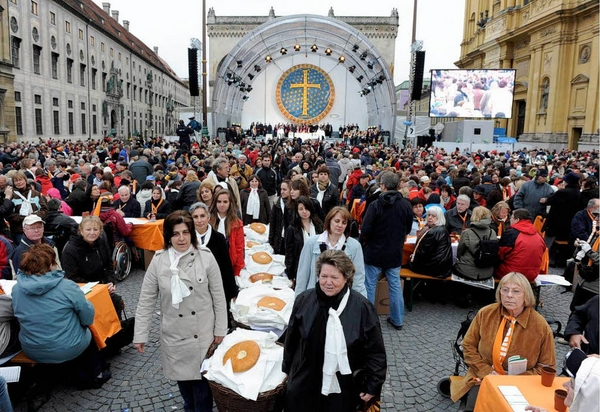 Накрая митрополит Августин благослови всички присъстващи и завърши словото си с думите: „Бог да благослови нашите църкви и да ни дарува единство”.
„...Днес всички християнски църкви пътуват към църковно единство. Християнските народи са се изморили да гледат в мрака на миналото. Безкрайните спорове, продължили цели девет века, доведоха единствено до духовното охладняване на мнозина и до замъгляване на тяхното съзнание, че Църквата е една” (из проповед, произнесена от патриарха в англиканската катедрала в Лондон, 11.11.1967 г.).
Източници:
http://www.smolyanhristianstvo.eu/posts/view/11
„Да бъдат всички едно” Йоан 17: 21.
Магдалена Трендафилова, 11в
Изготвил